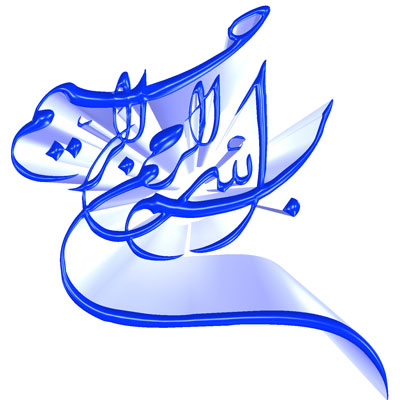 کلاس های آمادگی برای زایمان
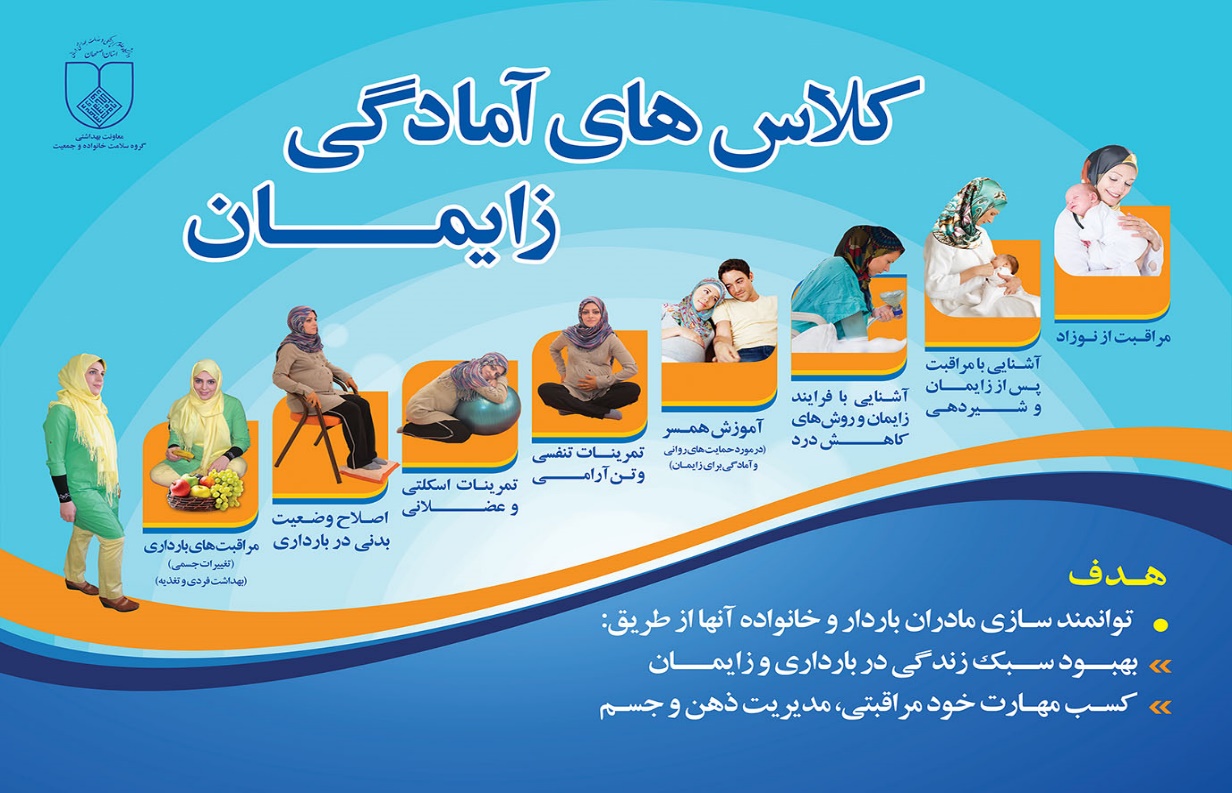 معاونت بهداشتی دانشگاه علوم پزشکی اصفهان
گروه سلامت خانواده و جمعیت
واحد سلامت مادران
1402
اهداف رفتاری
در پایان آموزش انتظار می رود که فراگیر (ماما/ مامامراقب/مراقب سلامت) بتواند:
اهداف کلاس های آمادگی برای زایمان را بیان نماید
زایمان فیزیولوژیک را تعریف کند
 نحوه برگزاری کلاس های آمادگی برای زایمان را توضیح دهد
ماده 50 قانون حمایت از خانواده و جوانی جمعیت را شرح دهد
روش های کاهش درد زایمان را توضیح دهد
 اطلاعات مادران شرکت کننده در کلاس آمادگی برای زایمان را در سامانه سیب ثبت کند
Preparation Labour Class
کلاس های آمادگی برای زایمان- PLC در راستای ترویج زایمان طبیعی، ارایه خدمات با کیفیت مامایی و رعایت حقوق مادر و نوزاد، یکی از برنامه های اداره سلامت مادران مرکز جوانی جمعیت، سلامت خانواده و مدارس می باشد که از سال 1393 در حوزه بهداشت راه اندازی گردیده است. هدف کلی این برنامه، ترویج زایمان طبیعی با رویکرد علمی مبتنی بر شواهد در راستای افزایش نرخ باروری و توانمندسازی مادران برای انتخاب روش زایمان ایمن است. این کلاس ها در آگاه سازی و توانمند نمودن مادران نقش مهمی داشته و منجر به کاهش ترس از درد زایمان، سازگار شدن با تغییرات این دوران، انتخاب زایمان فیزیولوژیک و فرزندآوری مجدد خواهند شد. 
زایمان فیزیولوژیک یعنی زایمان طبیعی بدون هرگونه مداخله غیرضروری
ماده 50 قانون حمایت از خانواده و جوانی جمعیت
وزارت بهداشت، درمان و آموزش پزشکی مکلف است در راستای تأمین، حفظ، ارتقاء سلامت مادر و نوزاد و کاهش سالانه پنج درصد(۵%) از میزان زایمان غیرطبیعی نسبت به نرخ کل زایمان در کشور تا رسیدن به نرخ میانگین جهانی، اقدام به اجرای موارد ذیل نمایند :الف ـ یکپارچه­سازی سیاست­های ترویج زایمان طبیعی و کاهش زایمان غیرطبیعی در حوزه­های بهداشت، درمان، آموزش، پژوهش، غذا، دارو، خدمات بیمه­ای و برقراری ارتباط منطقی بین آنهاب ـ آموزش و فرهنگ سازی برای زایمان طبیعی و آموزش­های فردی به مادر باردار و خانواده                                                                            پ
ادامه ماده 50 قانون حمایت از خانواده و جوانی جمعیت
پ ـ برقراری نظام تضمین کیفیت مهارت آموزی و ارائه خدمات مراقبت بارداری و زایمان در قالب کارگروهی توسط ماماها، پزشکان و متخصصان زنان و زایمان، اطفال، بیهوشی و بقیه کارکنان مرتبط

ح ـ ارتقای کیفیت مراقبت های بارداری در راستای فرزند­آوری و زایمان طبیعی، مبتنی بر پرونده الکترونیک یکپارچه و برخط سلامت با امکان دسترسی در کلیه بخش­ های بهداشت و درمان دولتی و غیردولتی، بر اساس استقرار راهنماهای بالینی سلامت مادر و جنین و با رعایت سطح بندی خدمات
میزان سزارین د ع پ اصفهان  براساس سامانه ایمان
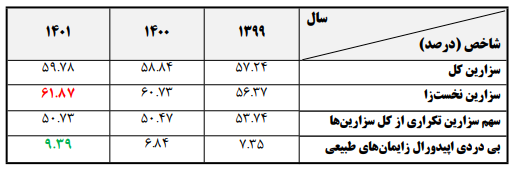 هدفگذاری درصد زایمان طبیعی: افزایش به میزان 5 درصد سالیانه
عواملی که می توانند شدت درد زایمان را کم کنند
علت اصلی درد زایمان انقباضات رحم است
عواملی که می توانند شدت این درد را کم کنند:
کاهش نگرانی و ترس مادر
تجربه زایمان قبلی مطلوب
آموزشهای دوران بارداری و شرکت در کلاس های مادگی زایمان
حمایت اطرافیان، ماما و پزشک
استفاده از انواع روشهای دارویی و غیر دارویی کاهش درد
روشهای کاهش درد زایمان
روشهای غیر دارویی: بدون استفاده از داروهای بی حسی و با استفاده از مهارت مادرانجام می شود تا مادر بتواند زایمان خود را آگاهانه هدایت کند. نظیر سرمای و گرمای سطحی، آب درمانی، رایحه درمانی یا آروماتراپی، طب فشاری و هیپتونیزم، موسیقی، طب سوزنی، لمس و ماساژ

روشهای دارویی: استفاده از داروبه صورت تزریقی یا استنشاقی
اهداف کلاس های آمادگی برای زایمان
افزايش آگاهي مادران در خصوص فرآيند ليبر و زايمان
آگاهي از روش های مناسب کاهش درد حین لیبر و زايمان

توانمند سازي مادران براي انتخاب روش زايمان ايمن

ترویج زایمان طبیعی با رویکرد علمی مبتنی بر شواهد در راستاي افزايش نرخ باروري
حضور در این کلاس ها به مادر کمک می کند تا در هنگام زایمان، دردهای زایمانی را به طور ارادی کنترل نماید.

شرکت در این کلاس ها منجر به از بین رفتن درد زایمان نخواهد شد.
ده اقدام بیمارستان دوستدار مادر
ارتباط با سطوح بالاتر  و پائین تر بیمارستان
ارائه خدمات مراقبتی و پاراکلینیکی در فوريت هاي مامايي و زايمان
ارائه مراقبتهای دوران بارداری بر اساس پروتکل وزارت بهداشت وکتب معتبر علمی
حذف مداخلات روتین غیر ضروری
آموزش به ارائه دهندگان خدمت در مورد روشهای دارویی و غیر دارویی
زایمان فیزیولوژیک با روشهای کاهش درد
حضور همراه آموزش دیده
رعایت خلوت مادران،
احترام به اعتقادات و باورهای مذهبی مادر
برگزاری کلاسهای آمادگی برای زایمان
اجرای ده اقدام بیمارستان دوستدارکودک
استاندارد محل آموزش
فضاي فيزيكي
حداقل 4 متر مربع براي هر نفر
يك اطاق یا دو اطاق تودرتو برای آموزش تئوری و عملی و نمایش فیلم
و فضایی برای رختکن با دسترسی به سرویس بهداشتی

وسايل و تجهيزات
كتاب آموزشي، فيلم آموزشي، امکانات پخش صوت، پوستر،توپ تولد، حلقه هولاهوپ ، وايت بورد، تلویزیون، کامپیوتر، صندلی معمولی برای مادران و همراهان، تشک، کوسن، بالش
استاندارد آموزش دهنده و آموزش گيرنده
ماما : گواهي گذراندن دوره آموزشي 60 ساعته آمادگي براي زايمان مصوب وزارت بهداشت

مادران: مجوز شرکت در کلاس توسط ارائه دهنده خدمت بارداری

تعداد مادران: حداكثر ده نفر با احتساب همراه 20 نفر
زمان كلاسها براي مادران
از هفته 21بارداري (نیمه دوم بارداری) تا هفته 37 بارداري و به مدت 8 جلسه 90 دقیقه ای

هر جلسه 90 دقيقه شامل 15 دقیقه اول سلام و احوالپرسی و 30 دقیقه مباحث تئوري، 45 دقيقه تمرینات ورزشی، آموزش عملی اصلاح وضعيت، تمرينات اسكلتي عضلاني، تكنيك تنفس، ماساژ، تن آرامي، فيلم، پاسخ به سوالات
برنامه كلاس
نحوه ثبت اطلاعات مادران شرکت کننده در کلاس آمادگی برای زایمان در سامانه سیب
مسیر ثبت مربیان کلاس ها:
 انتخاب خدمت گیرنده مورد نظر، منوی ارائه خدمت، ویزیت، انتخاب کد 469 (مشاوره زایمان) در کادر CC و ذخیره آن، در صفحه دوم این خدمت از منوی اقدام گزینه "برگزاری کلاس آمادگی برای زایمان از هفته 20 تا 37 بارداری به ازای هر جلسه فردی 90 دقیقه"  انتخاب و ذخیره نهایی انجام شود.
مسیر ثبت پرسنل ارجاع دهنده به کلاس ها:    افراد ارائه دهنده مراقبت های  بارداری که ارجاع دهنده مادران به این کلاس ها می باشند، ضمن بررسی و اطمینان از شرکت مادر در کلاس های مذکور نسبت به تکمیل آیتم "تعداد جلسات شرکت مادردر کلاس های آمادگی برای زایمان تاکنون" در مراقبت های نوبت چهارم (مراقبت 34-31 هفته) و نوبت پنجم (مراقبت 35-37 هفته) بارداری اقدام نمایند
کد خدمت های مراقبت چهارم بارداری: 7481 مربوط به بهورز و 7559 مربوط به پزشک یا ماما 
کد خدمت های مراقبت پنجم بارداری: 7482 مربوط به بهورز و 7560 مربوط به پزشک یا ماما
با تشکر از توجه شما